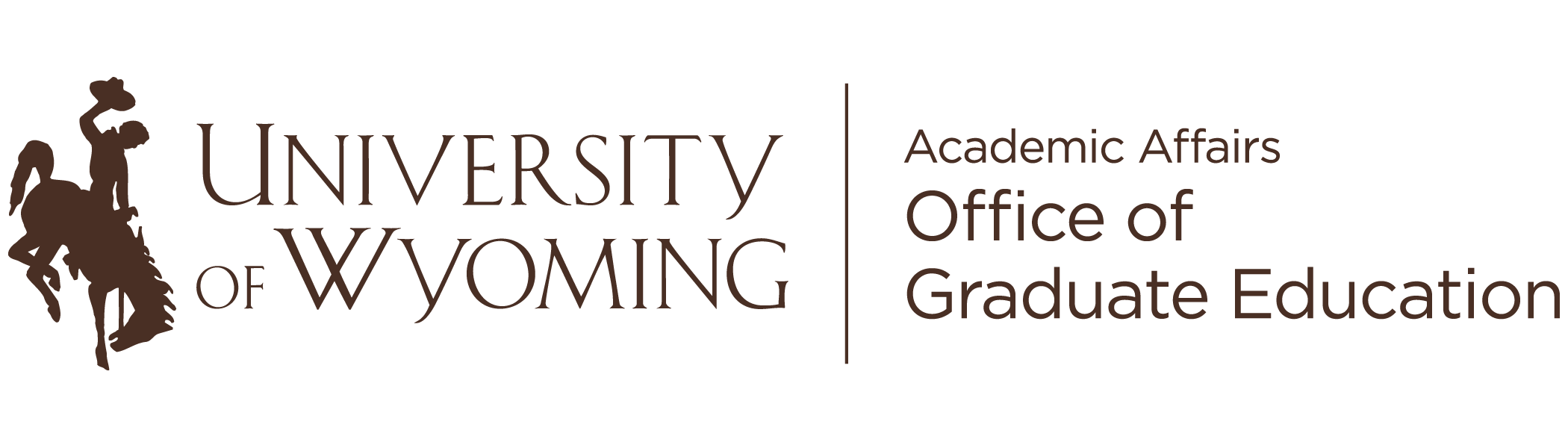 Overview
Office of Graduate Education
Transdisciplinary Graduate Programs, Recruitment Efforts, Funding Opportunities, Professional Development
Q & A
Office of Admissions
Conditional Admission Process
Q & A
Office of the Registrar
Graduate Forms, Registration
Q & A
Office of Scholarships & Financial Aid
Graduate Scholarships, Federal Aid
Q & A
International Students & Scholars Office
Financial Aid Requirements for Admission, Enrollment Requirements to Maintain Immigration Status, OPT students’ enrollment & assistantships information 
Q & A
November 12, 2019
Graduate Coordinators Workshop
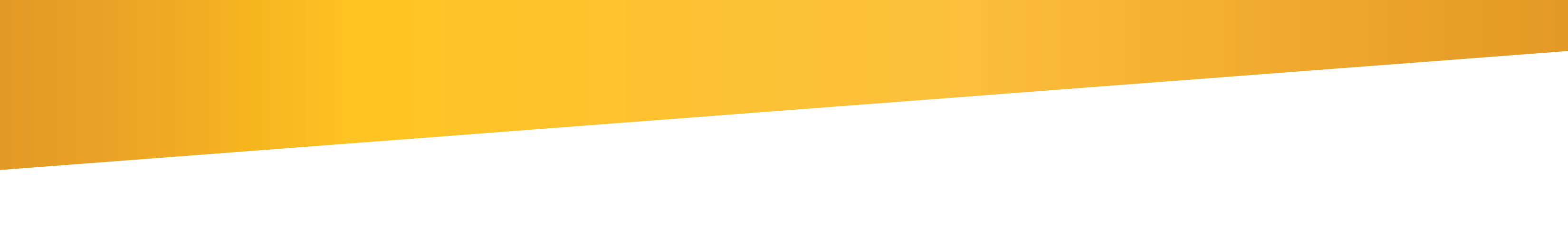 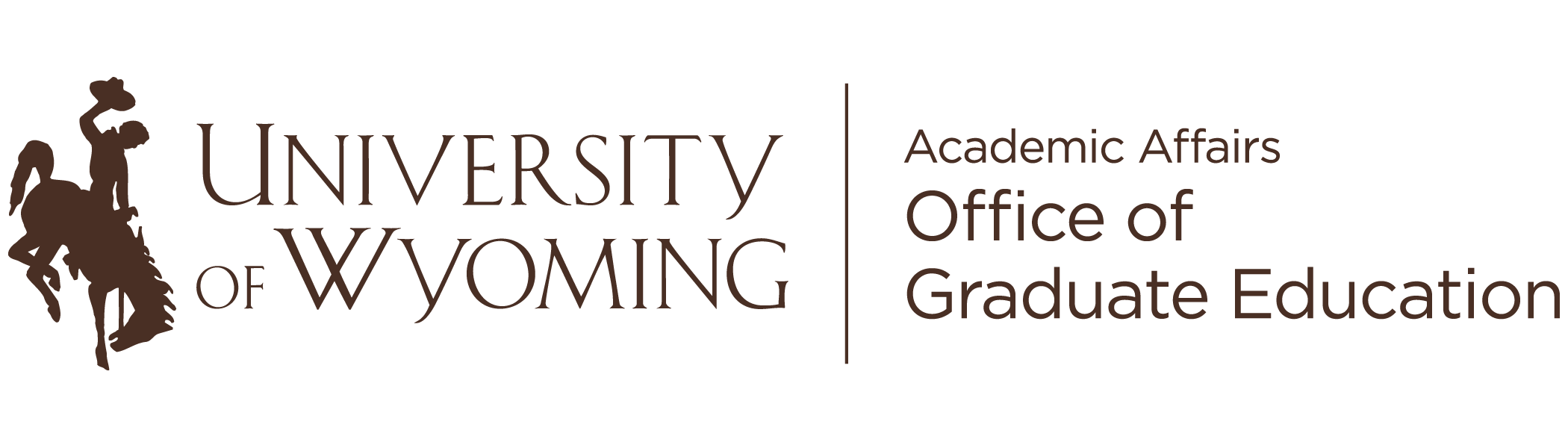 2017
TODAY
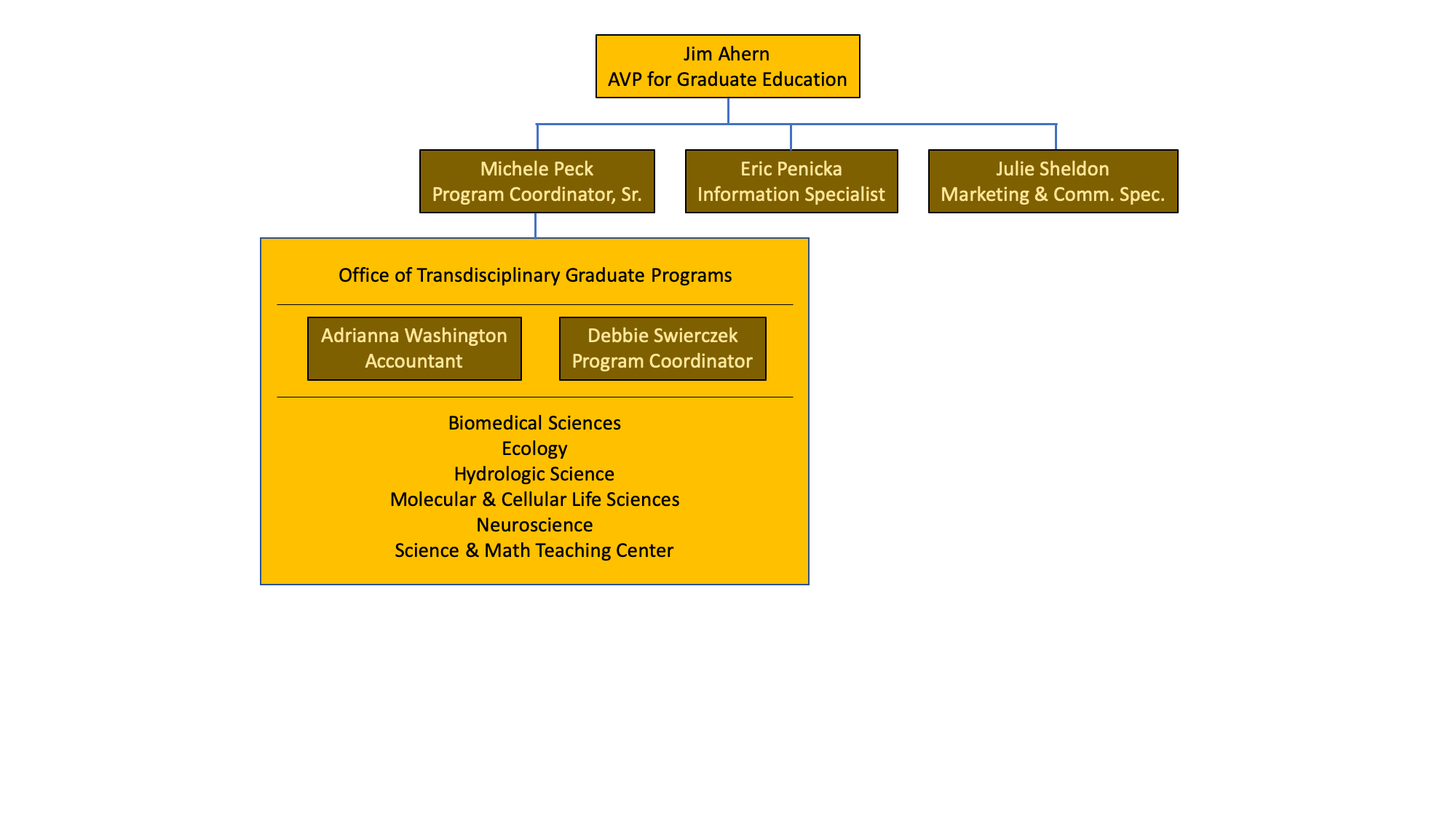 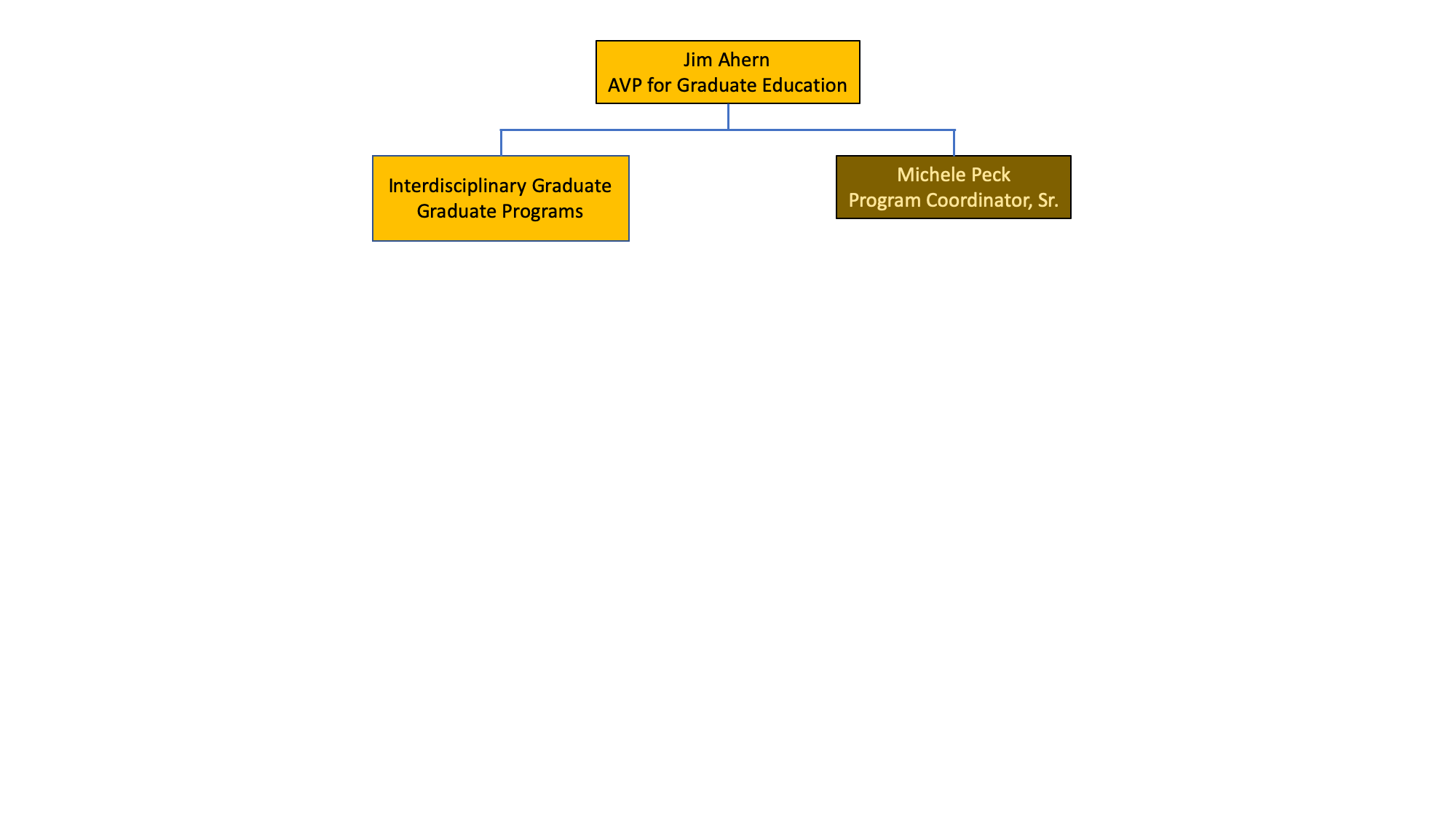 May 2019
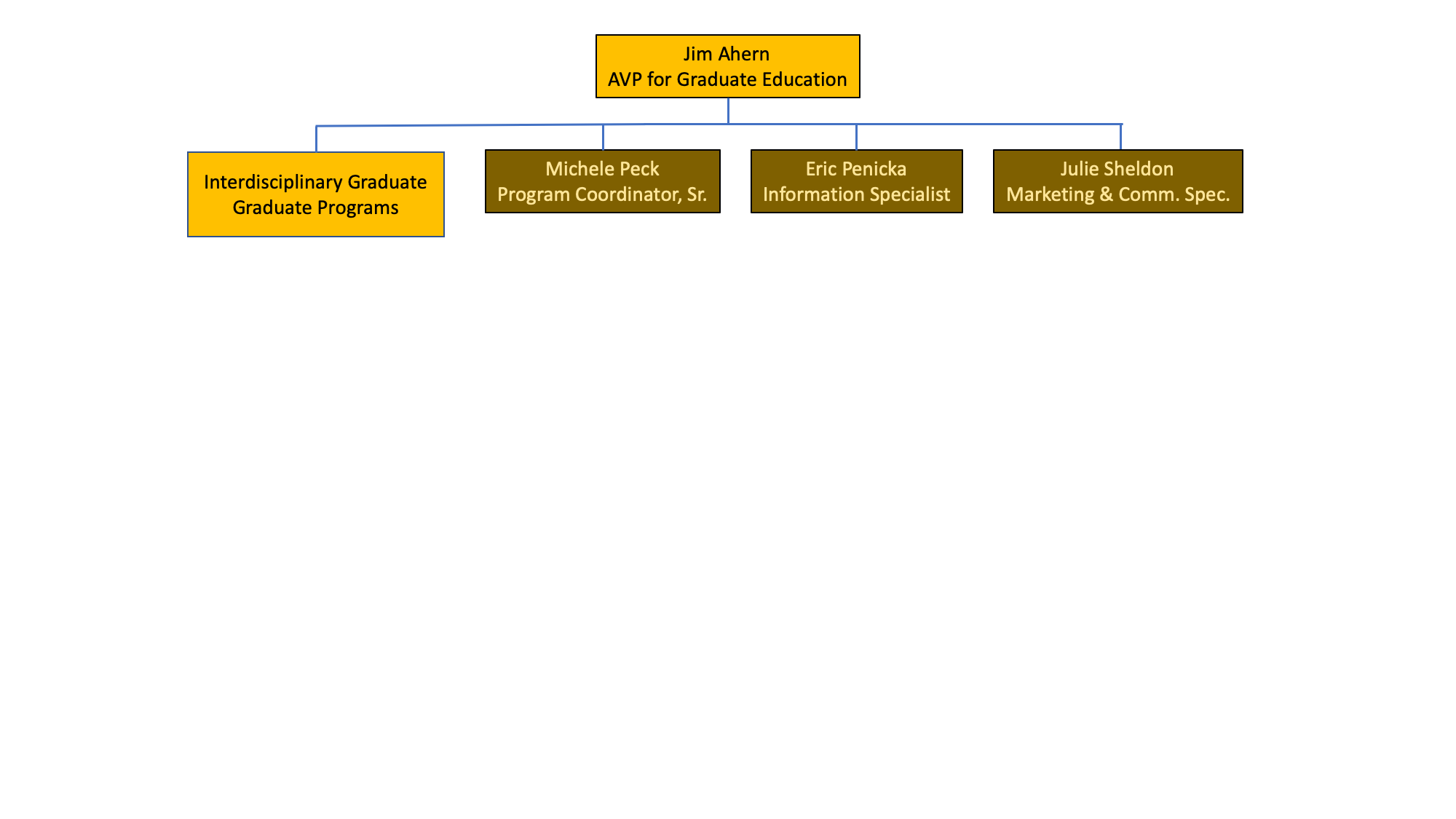 UW Graduate Education is Evolving
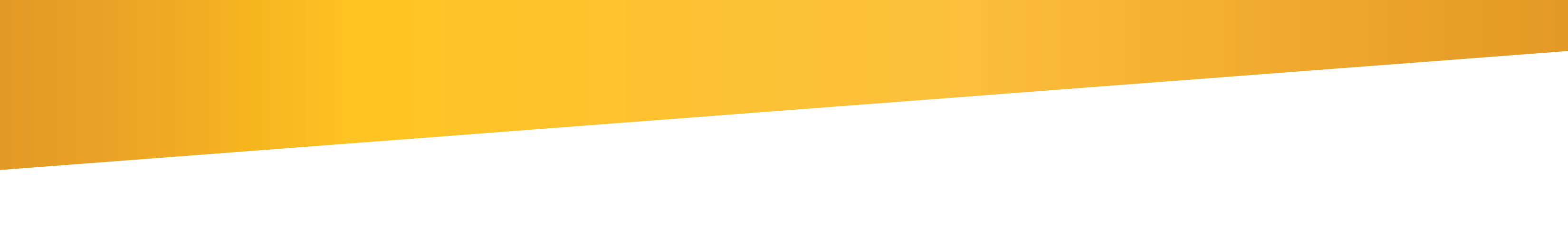 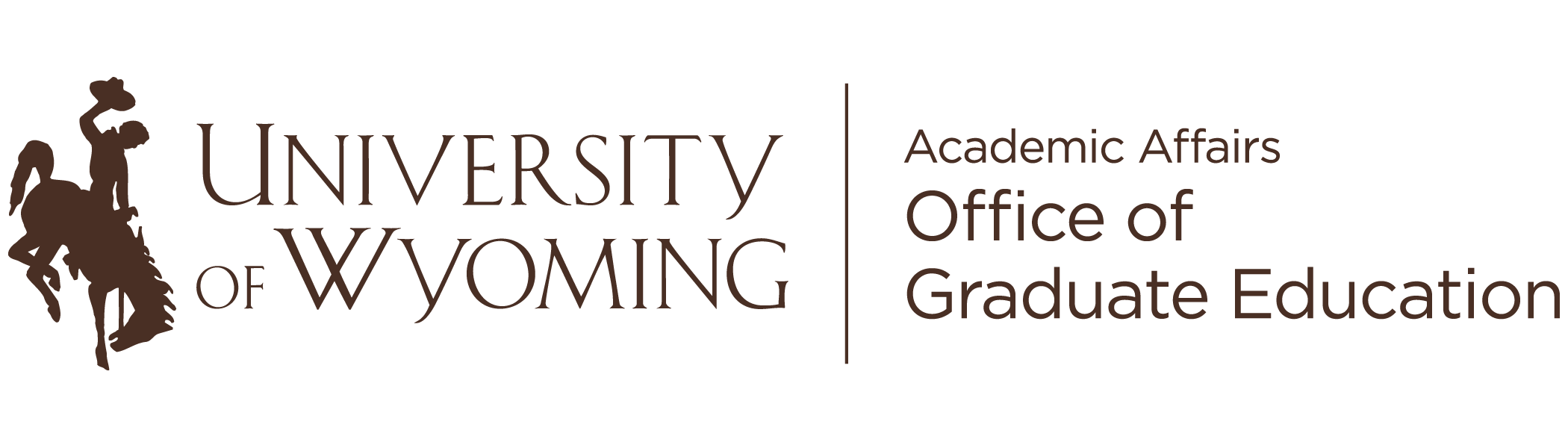 Enhancing Graduate Recruitment
Revised Graduate Recruitment Initiative
GRE Search Service
Modernizing Graduate Programs’ Websites: RNL 
Reaching a Broader International Audience: Keystone
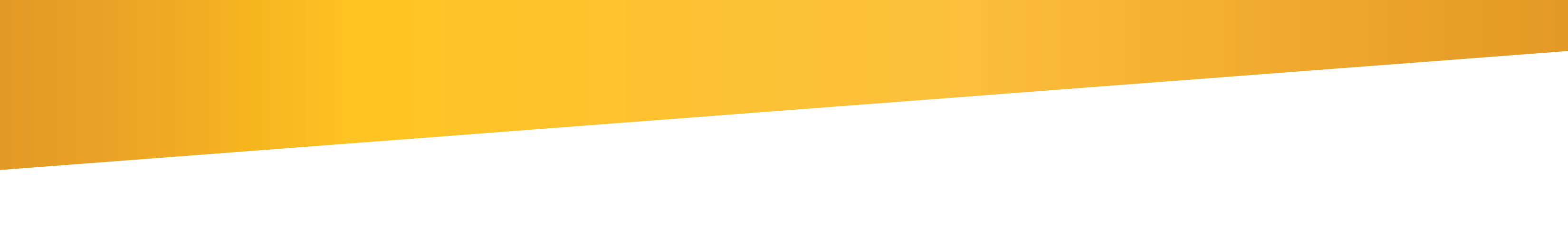 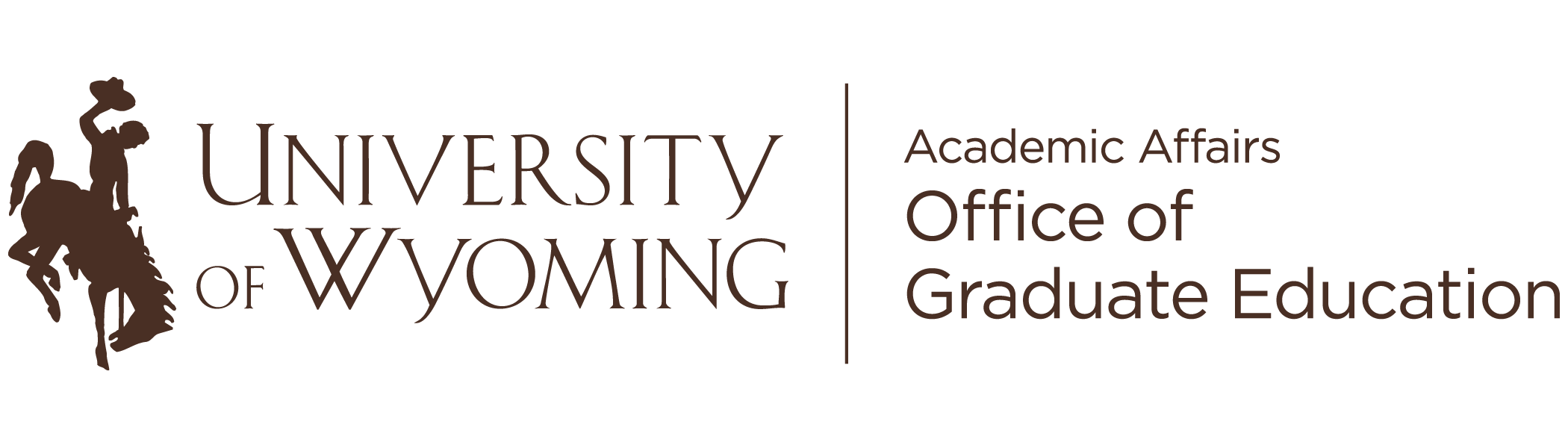 Funding for Graduate Students
GTA funding allocations
URDM & WGE Graduate Assistantships
Barkhurst Dissertation Writing Fellowships 
Graduate Student Conference Travel Funding
Update on Energy Science Graduate Assistantships
Total Office of Graduate 
Education GTA Funding:
$5.5m
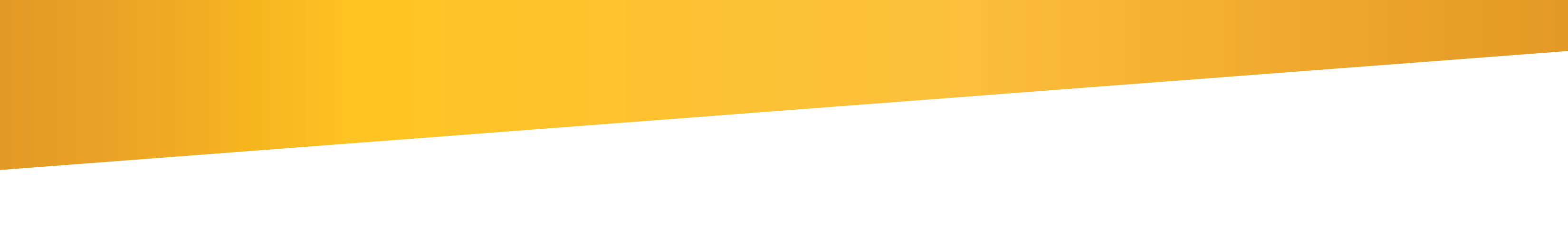 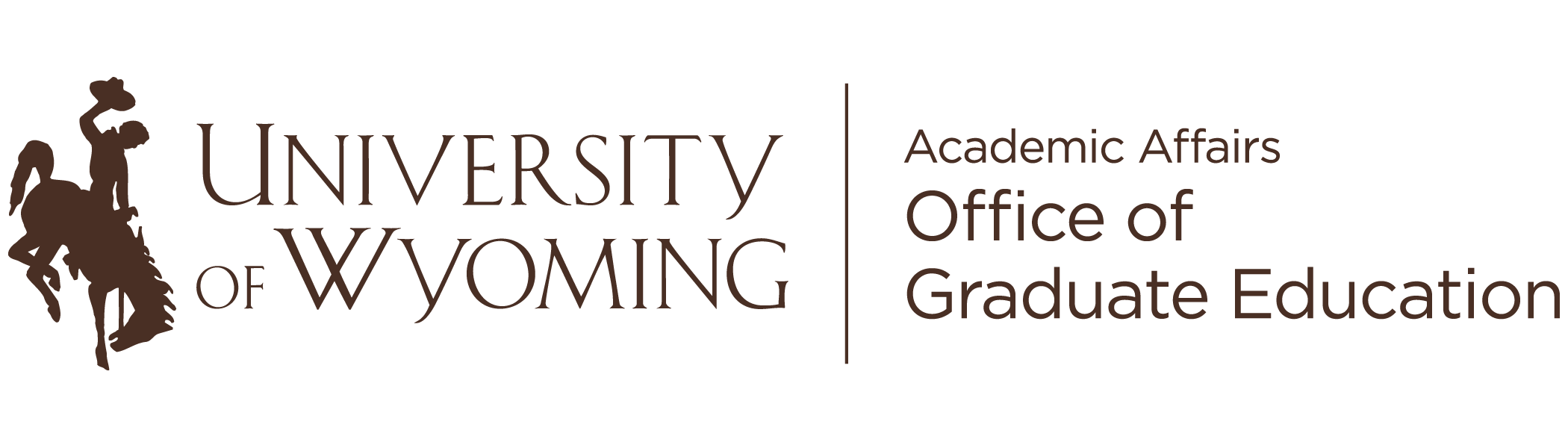 Funding for Graduate Students
GTA funding allocations
URDM & WGE Graduate Assistantships
Barkhurst Dissertation Writing Fellowships 
Graduate Student Conference Travel Funding
Update on Energy Science Graduate Assistantships
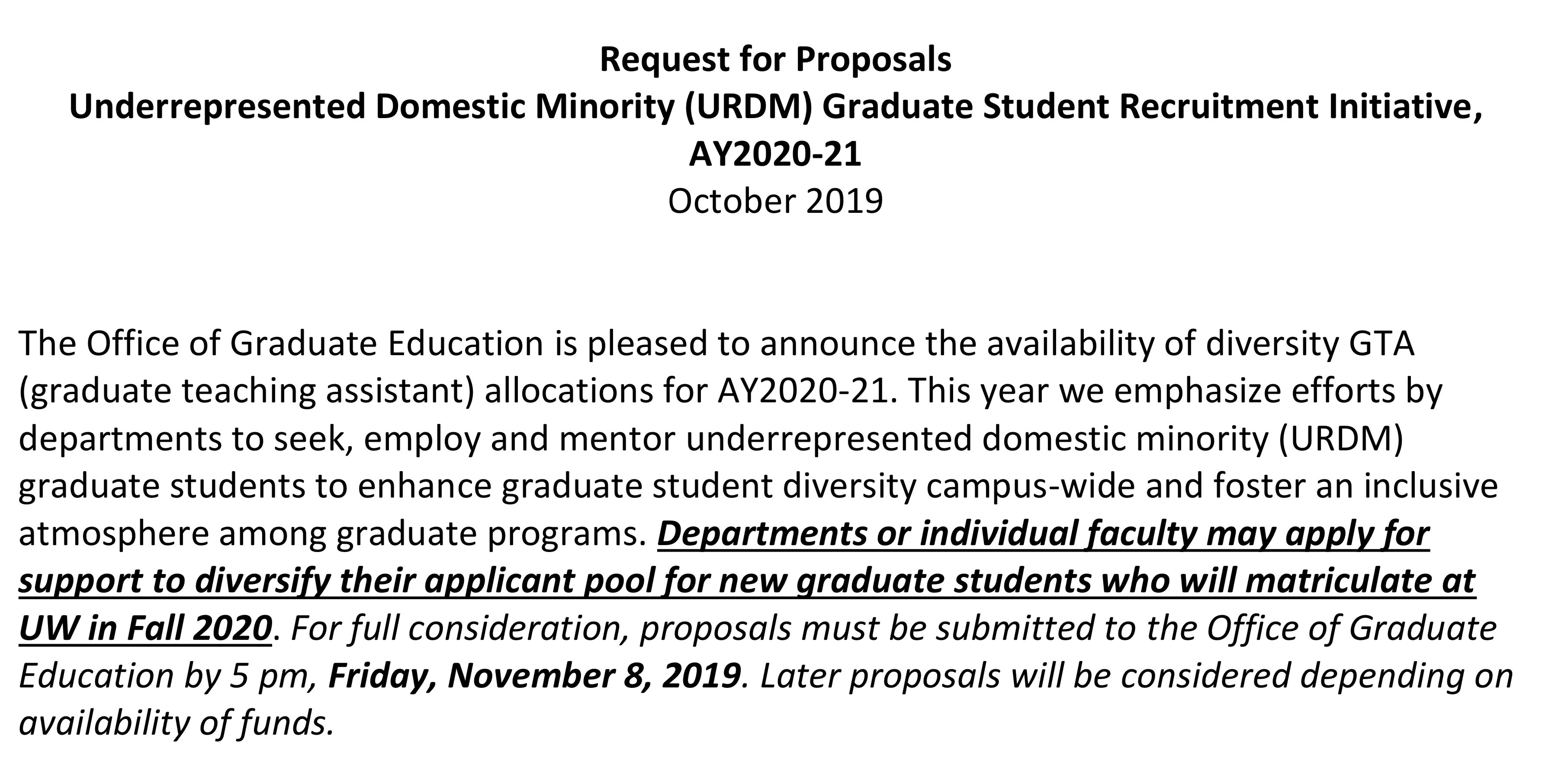 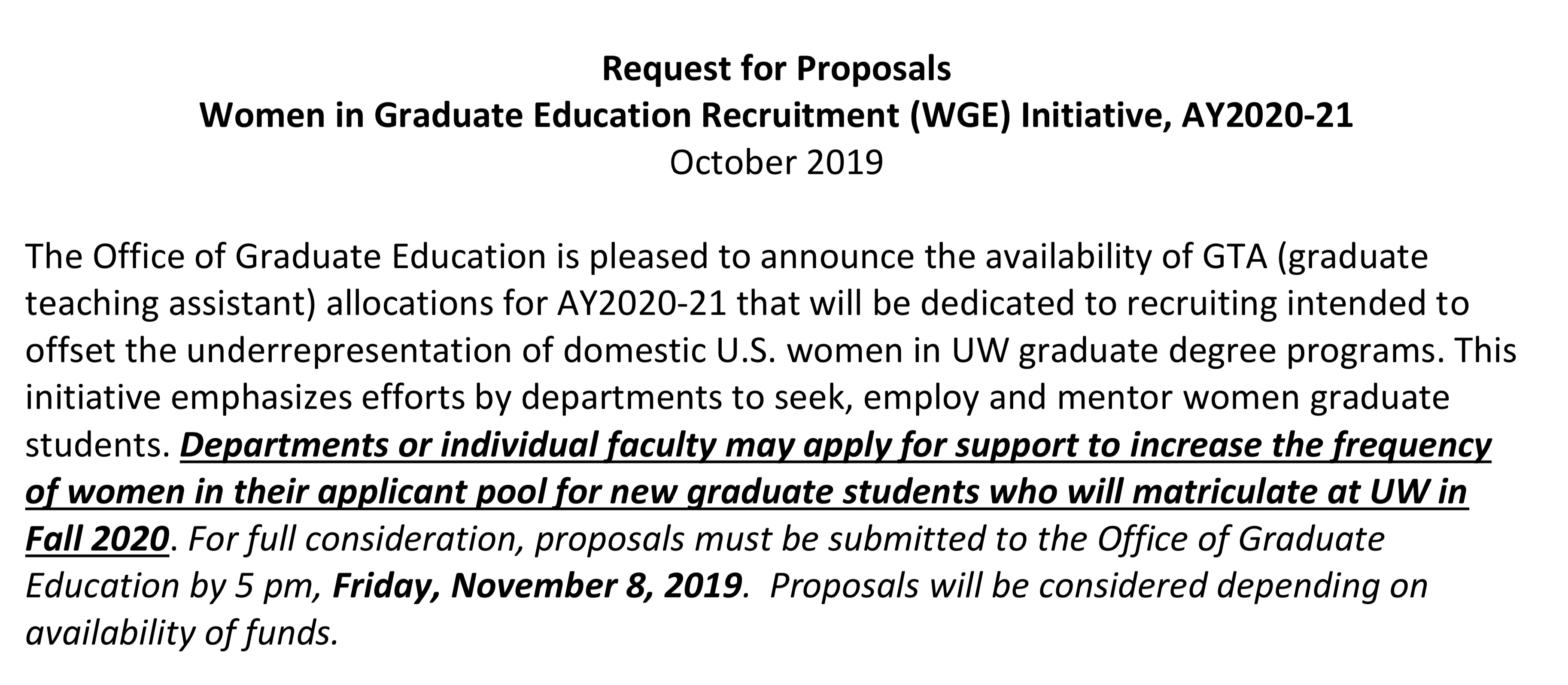 See: http://www.uwyo.edu/uwgrad/faculty-staff/index.html
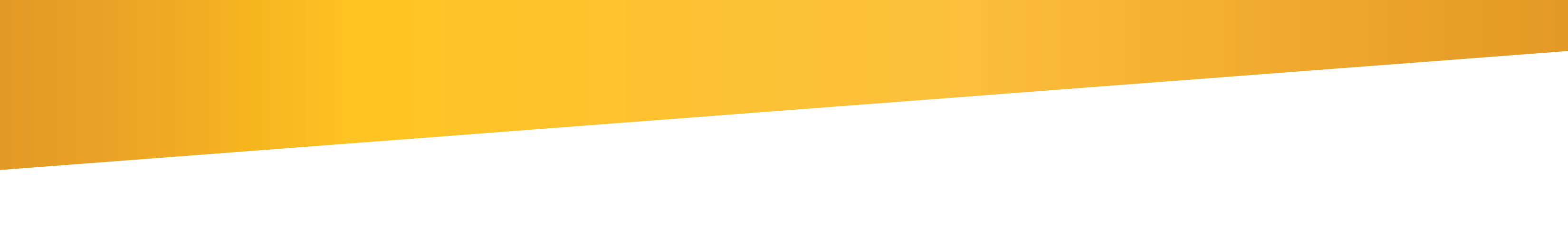 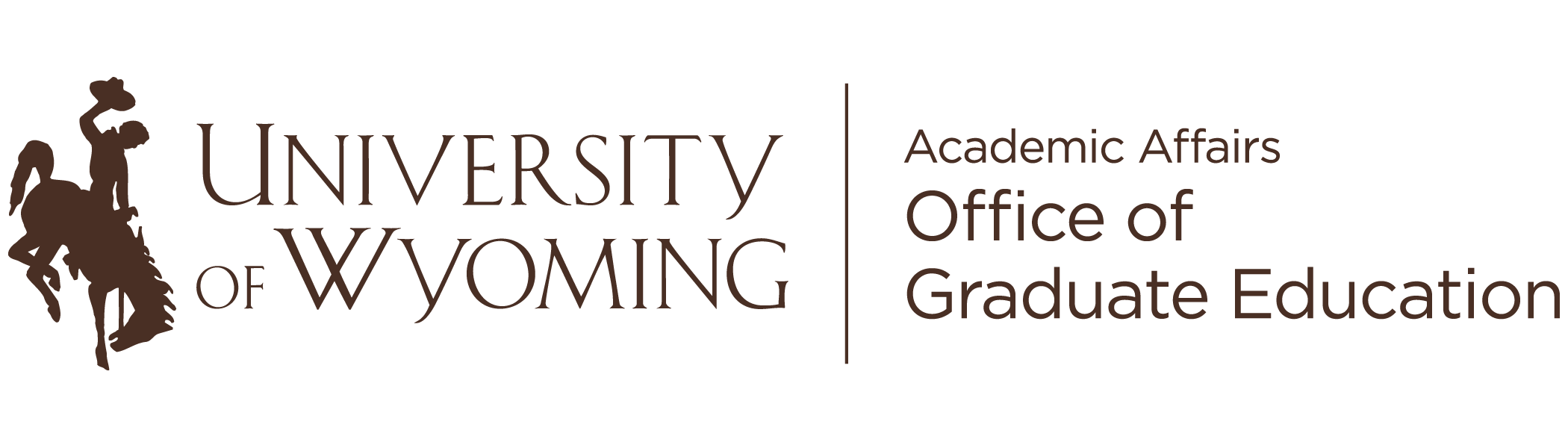 Funding for Graduate Students
GTA funding allocations
URDM & WGE Graduate Assistantships
Barkhurst Dissertation Writing Fellowships 
Graduate Student Conference Travel Funding
Update on Energy Science Graduate Assistantships
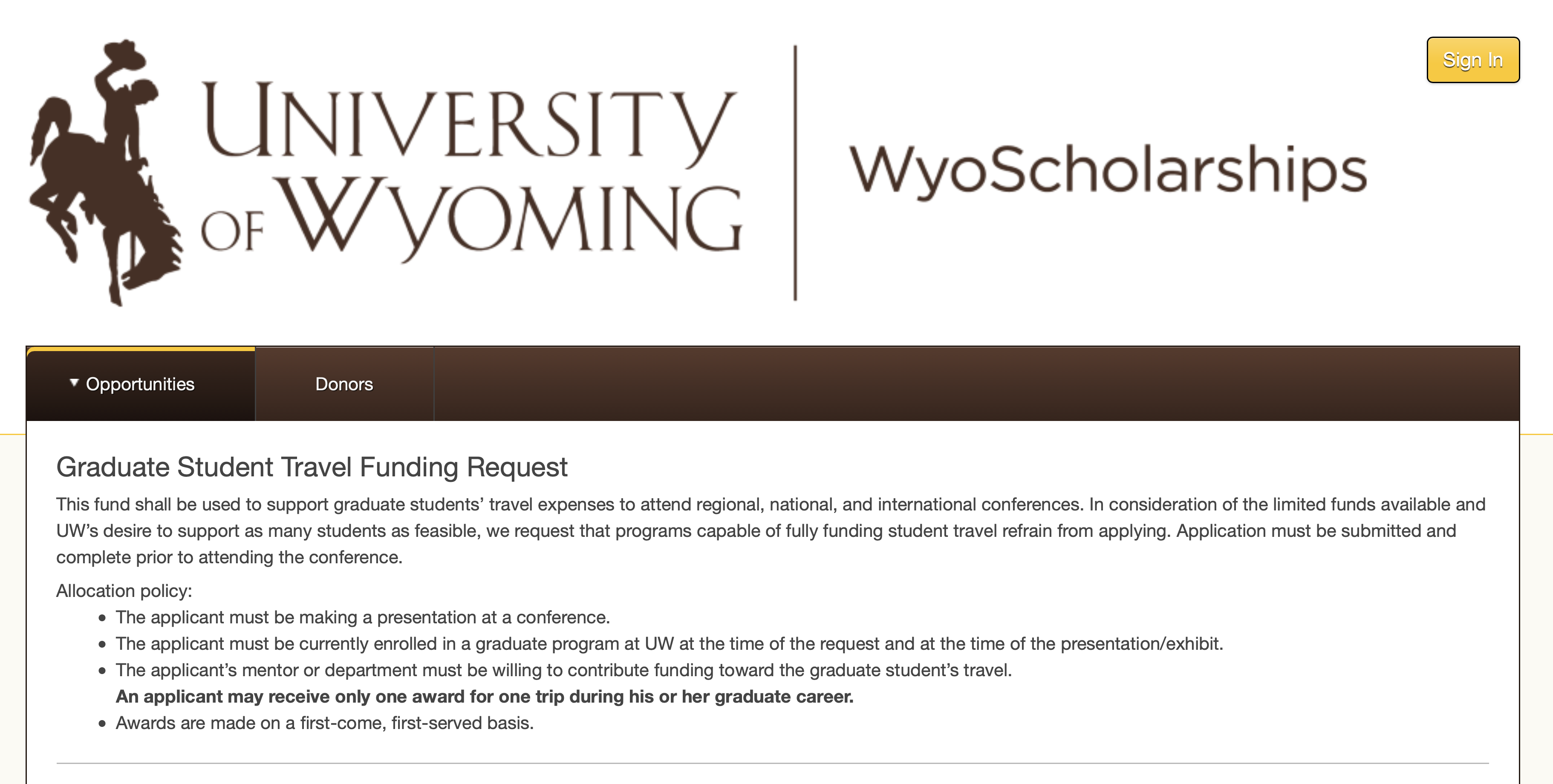 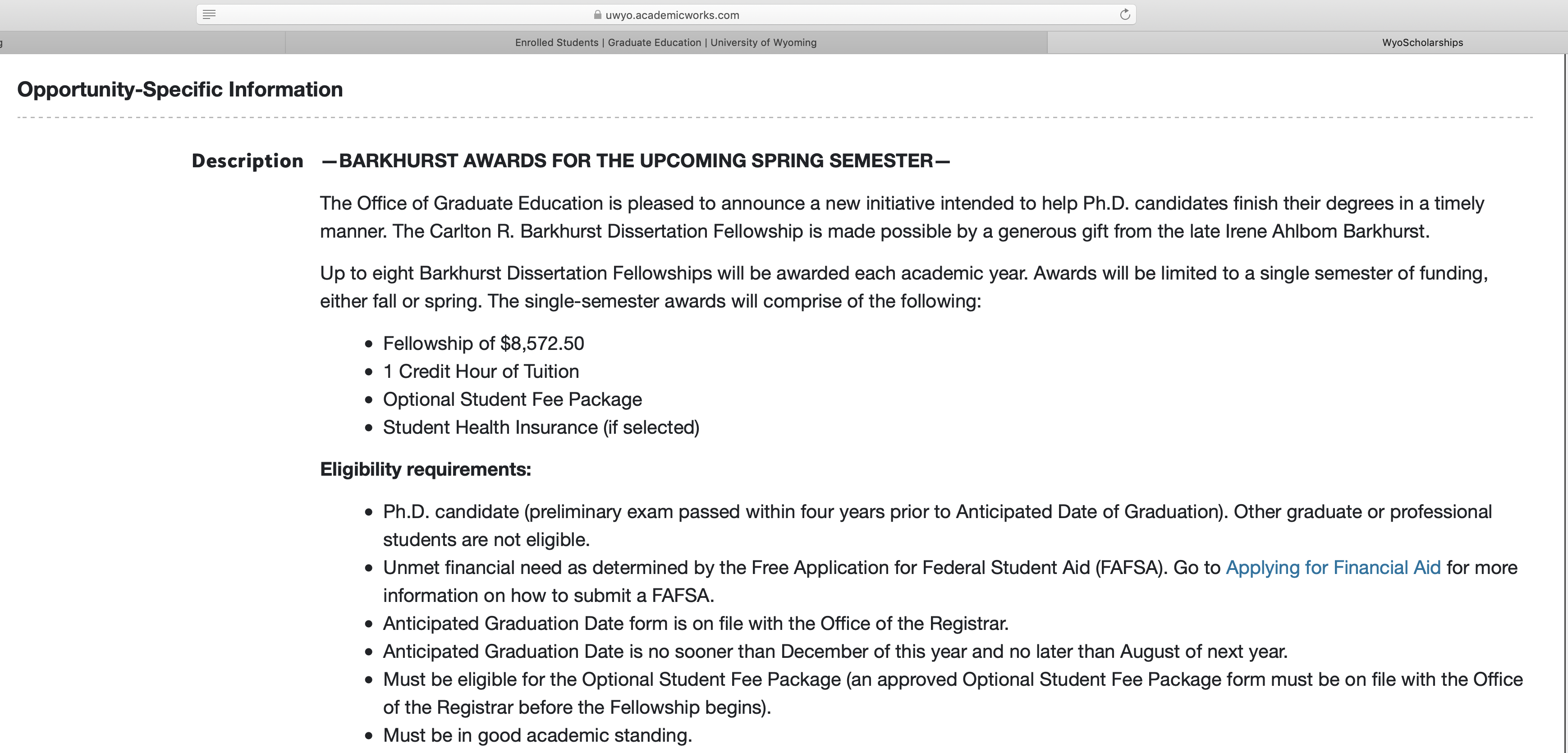 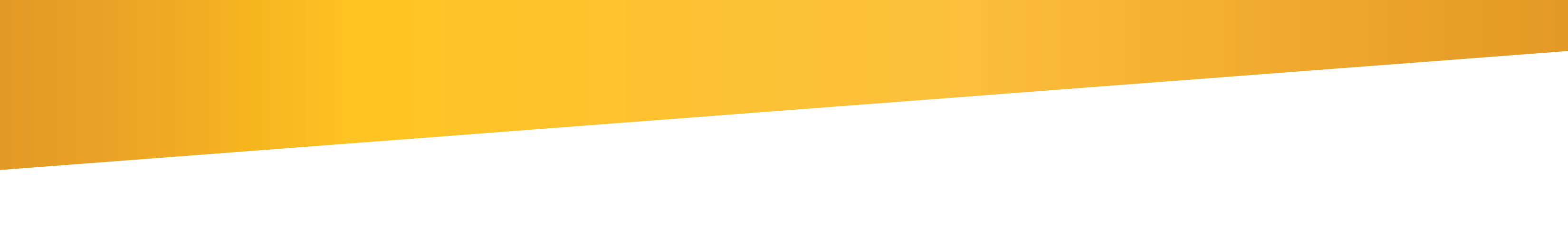 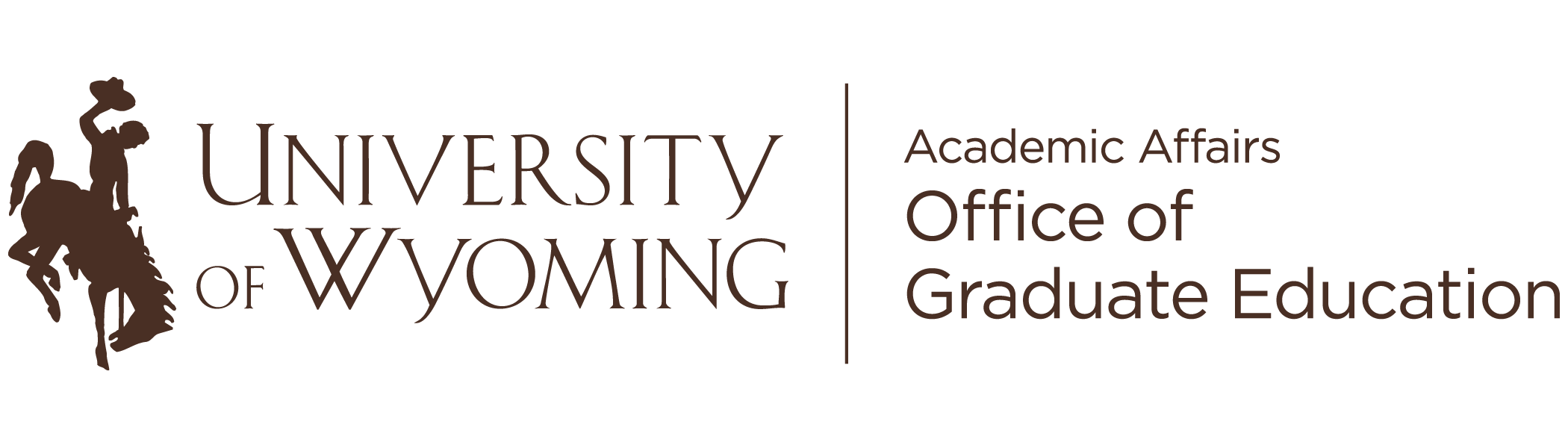 Funding for Graduate Students
GTA funding allocations
URDM & WGE Graduate Assistantships
Barkhurst Dissertation Writing Fellowships 
Graduate Student Conference Travel Funding
Update on Energy Science Graduate Assistantships
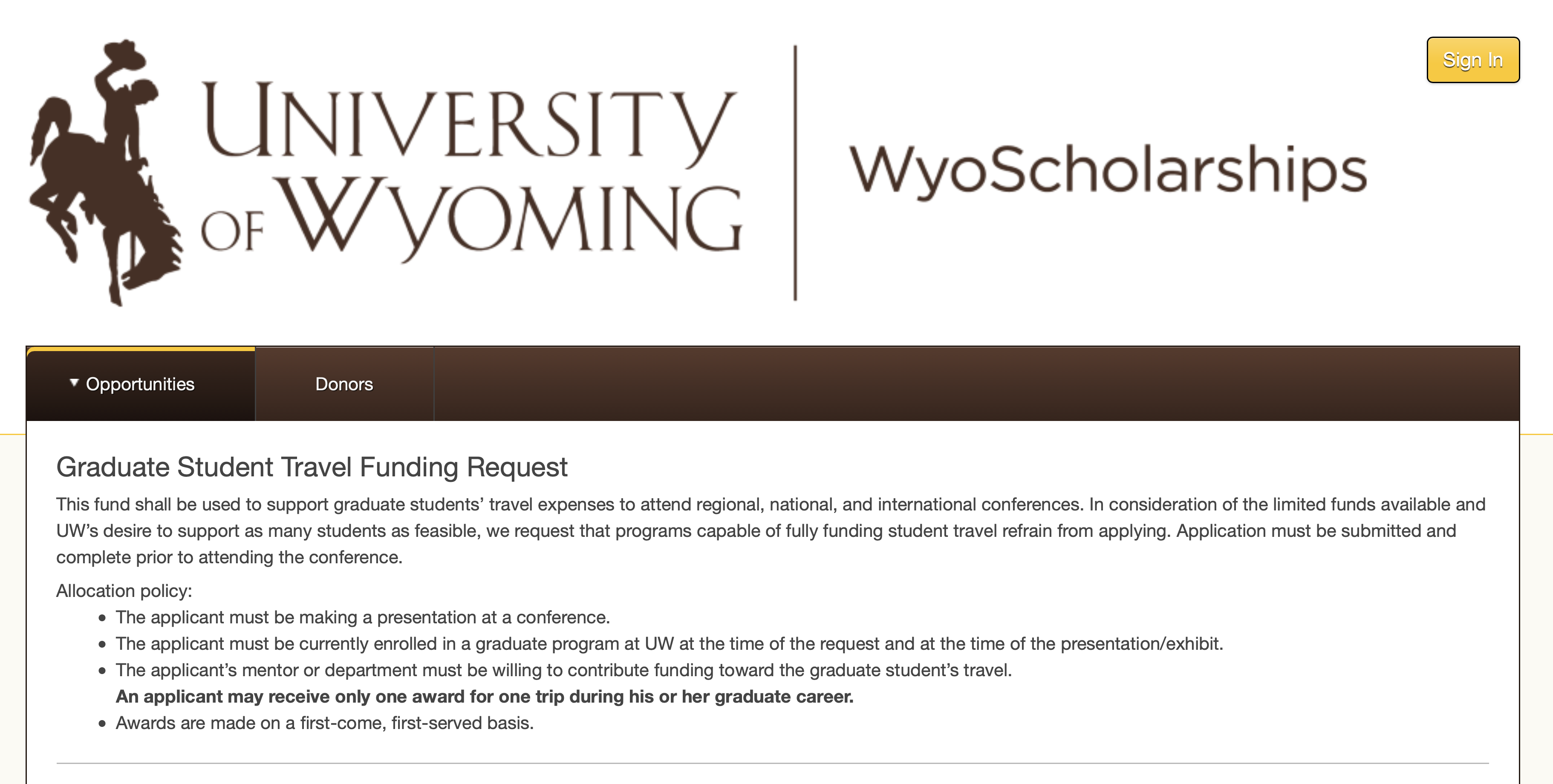 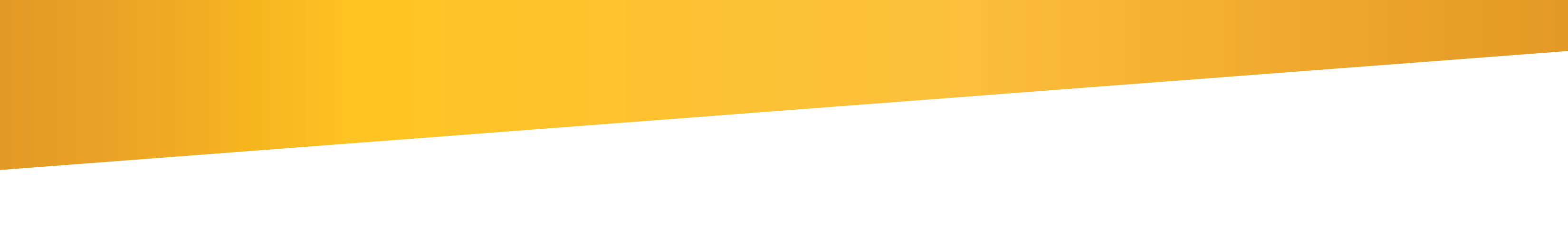 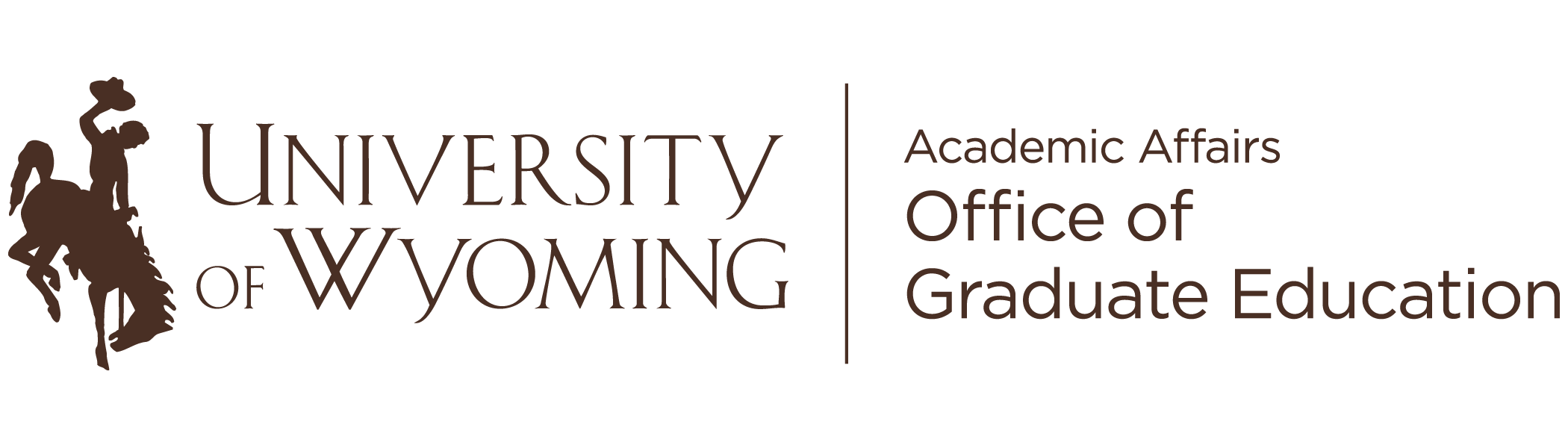 Funding for Graduate Students
GTA funding allocations
URDM & WGE Graduate Assistantships
Barkhurst Dissertation Writing Fellowships 
Graduate Student Conference Travel Funding
Update on Energy Science Graduate Assistantships
Current Energy GA Program Funding Ends in June 2020
UW will request $1.4m for FY2021 – 2022
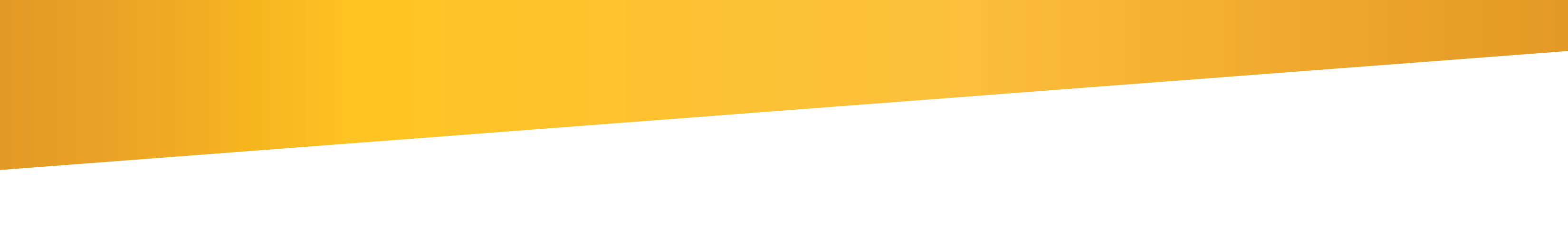 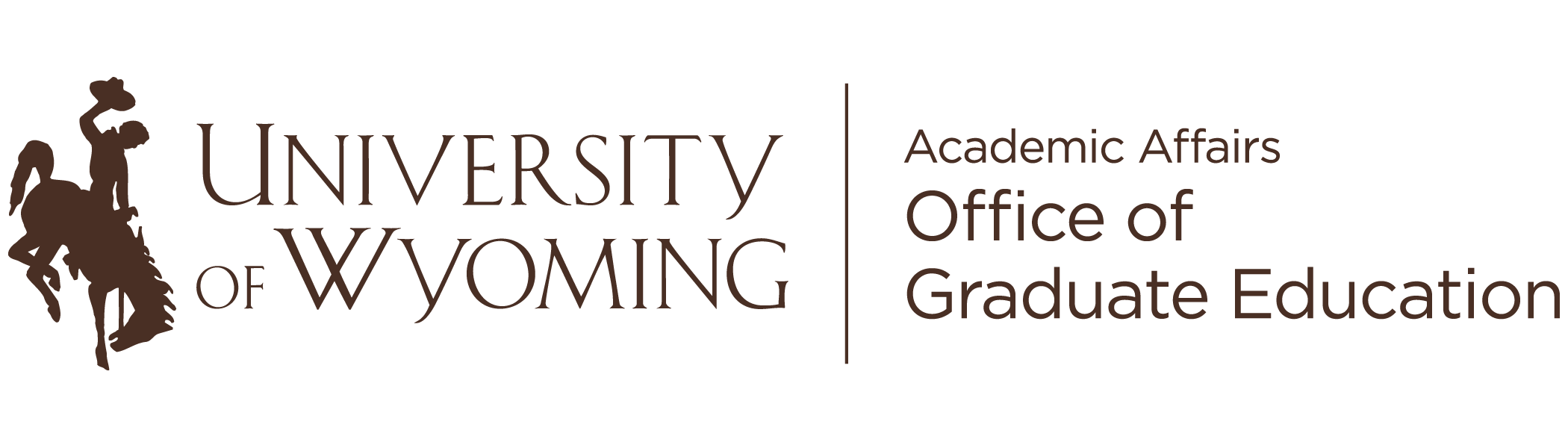 Partnerships for Professional Development
With the Graduate Student Network:Socials, Lightning Talks, Writing Workshops & More
With Global Engagement:International Graduate Student Workshops
With the Writing Center/E-CTL: Graduate Learning CommunitiesSpring 2020 - Scholarly Writing Practices
With the Office of Diversity, Equity & Inclusion:Diversity training for graduate mentors
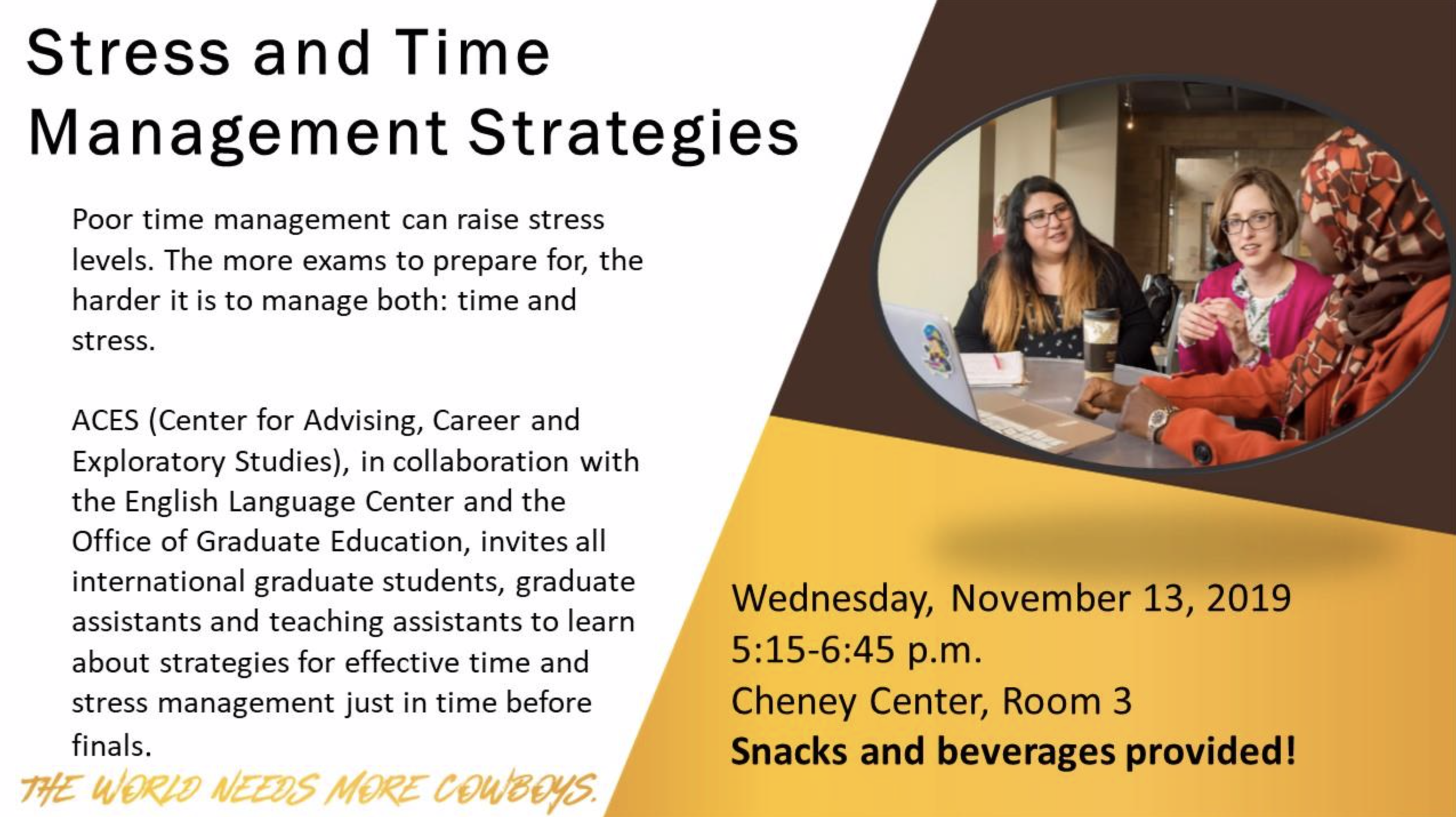 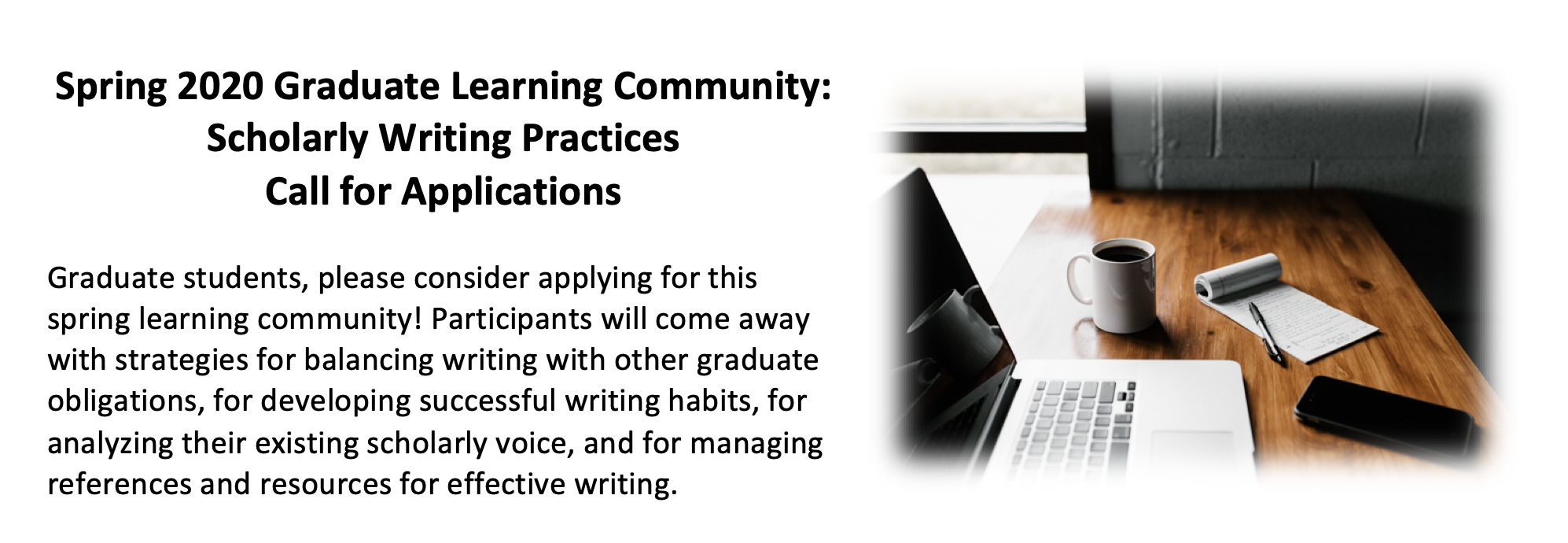 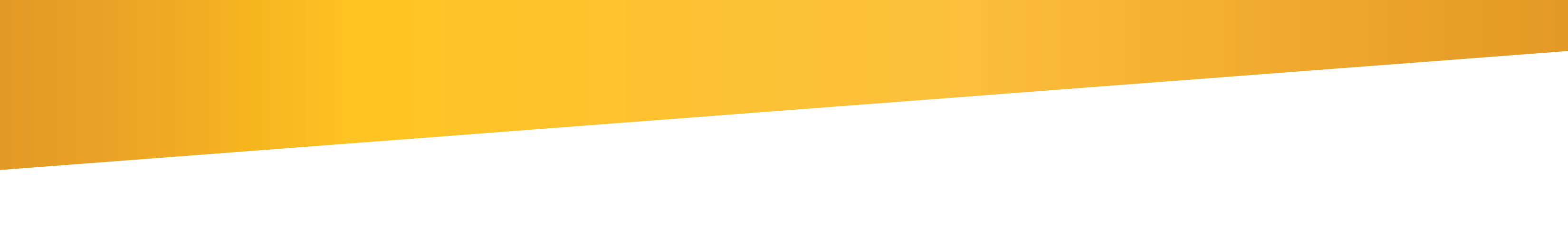 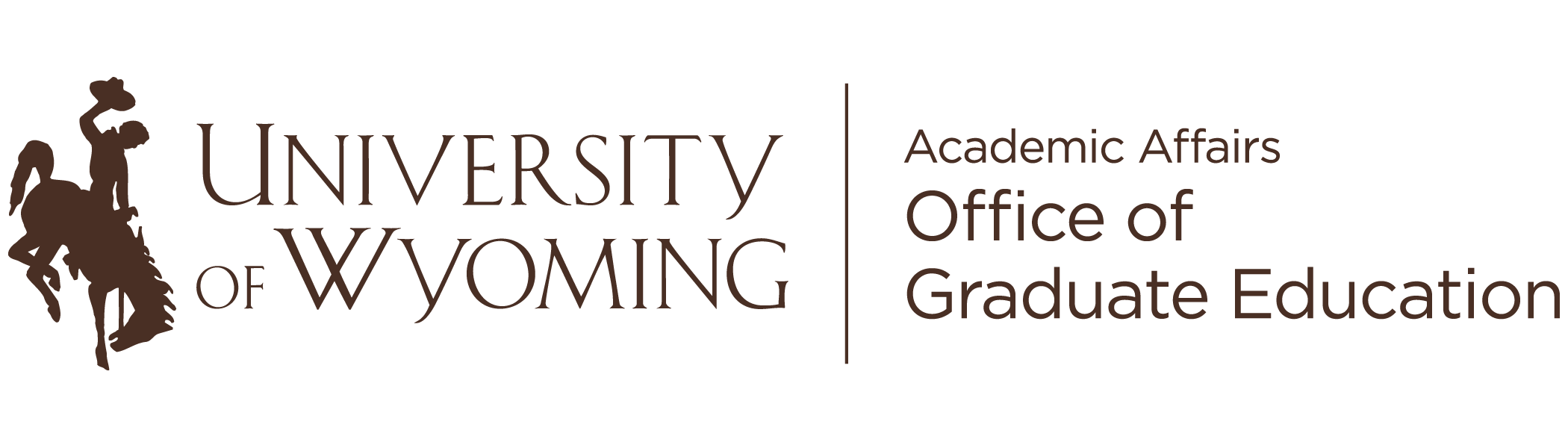 Q & A